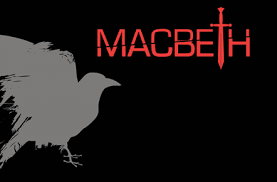 Learning content
LO: To track the tension in Act 2.
ST: I can explore techniques used by Shakespeare.
W.I.N & M.R. I
Please read your What Went Well, Improve, Next Steps feedback in your exercise book.
In GREEN PEN respond to your directed improvements with MY RESPONSE IS…
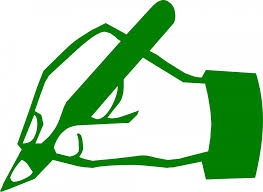 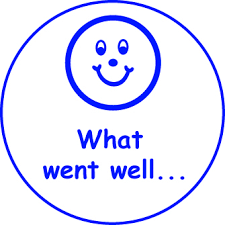 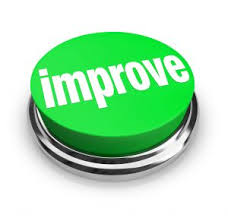 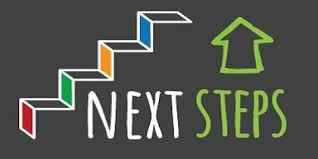 [Speaker Notes: This slide can be used for feedback on the context question from the last lesson.]
DO NOW!
Starter: Machiavelli
“One must be a fox to recognise traps and a lion to frighten wolves… when it comes to being a ruler, the ends justify the means.”
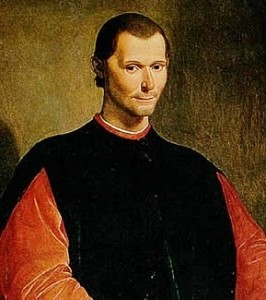 Write a definition of Machiavellianism and explain how it can be related to Macbeth.
Niccolò Machiavelli was an Italian politician and philosopher.
Unlocking vocabulary
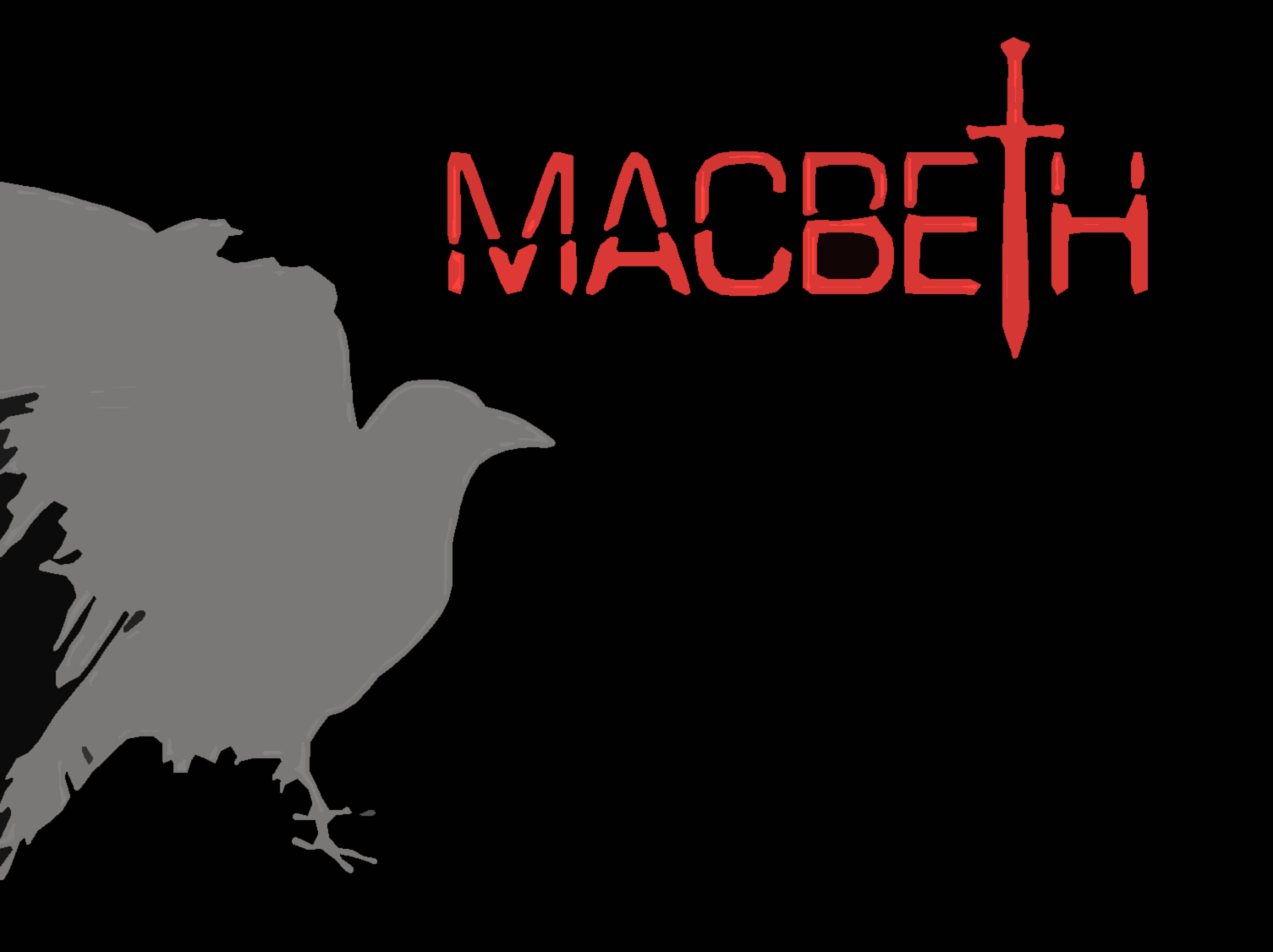 Match the word to the definition.
_____________ the action or fact of showing something. 
_________  a person who kills or takes part in killing a king.
__________ experiencing bad luck.
____________  an omission.
Elision      Cursed
Manifestation     Regicide
[Speaker Notes: Shakespeare uses the structural device of elision with the murder of King Duncan’s death off stage – this is to keep pace and make the play have a rapid tempo.]
Unlocking vocabulary
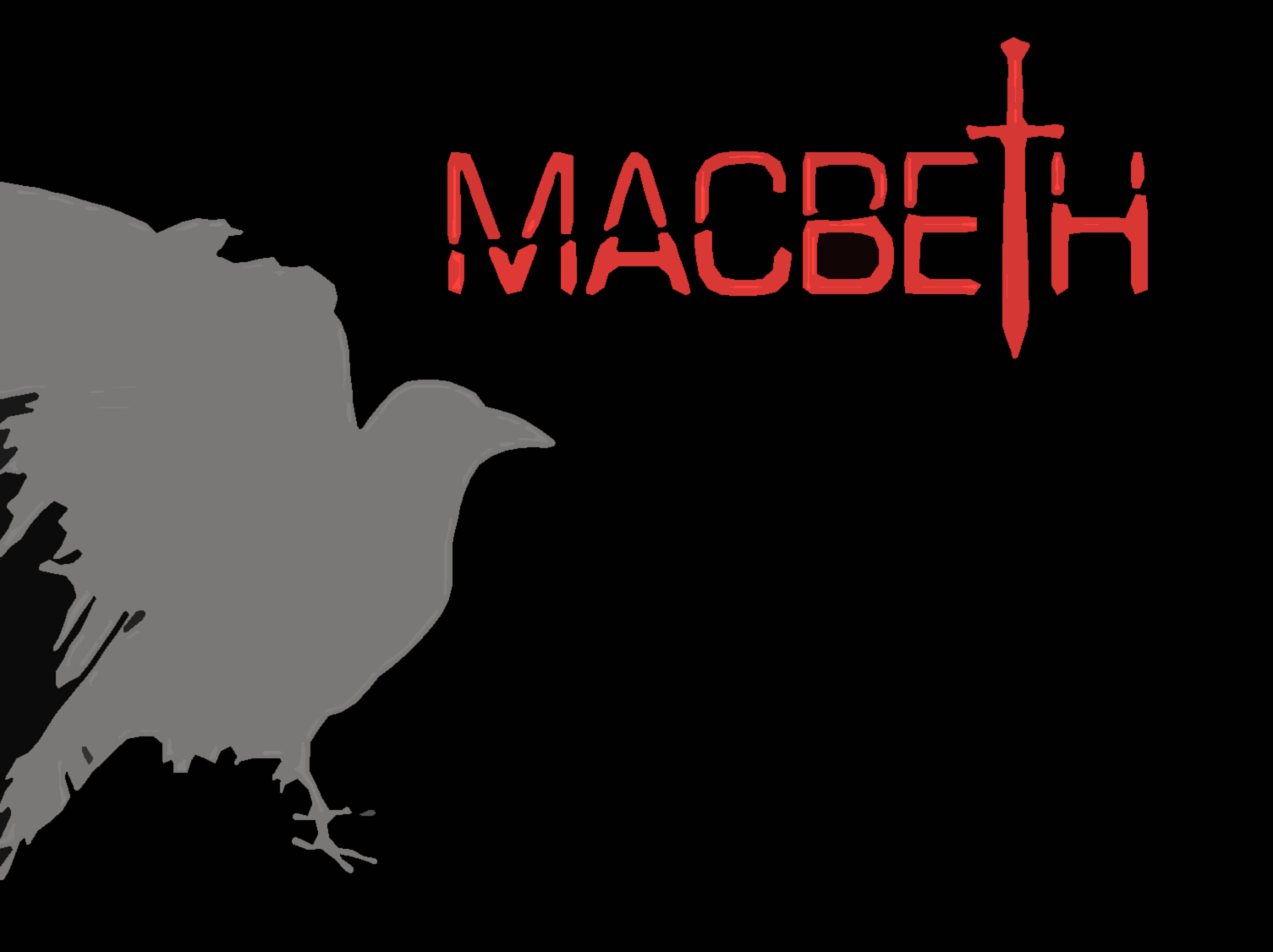 Match the word to the definition.
_____________ the action or fact of showing something. 
_________  a person who kills or takes part in killing a king.
__________ experiencing bad luck.
____________  an omission.
Elision      Cursed
Manifestation     Regicide
[Speaker Notes: Shakespeare uses the structural device of elision with the murder of King Duncan’s death off stage – this is to keep pace and make the play have a rapid tempo.]
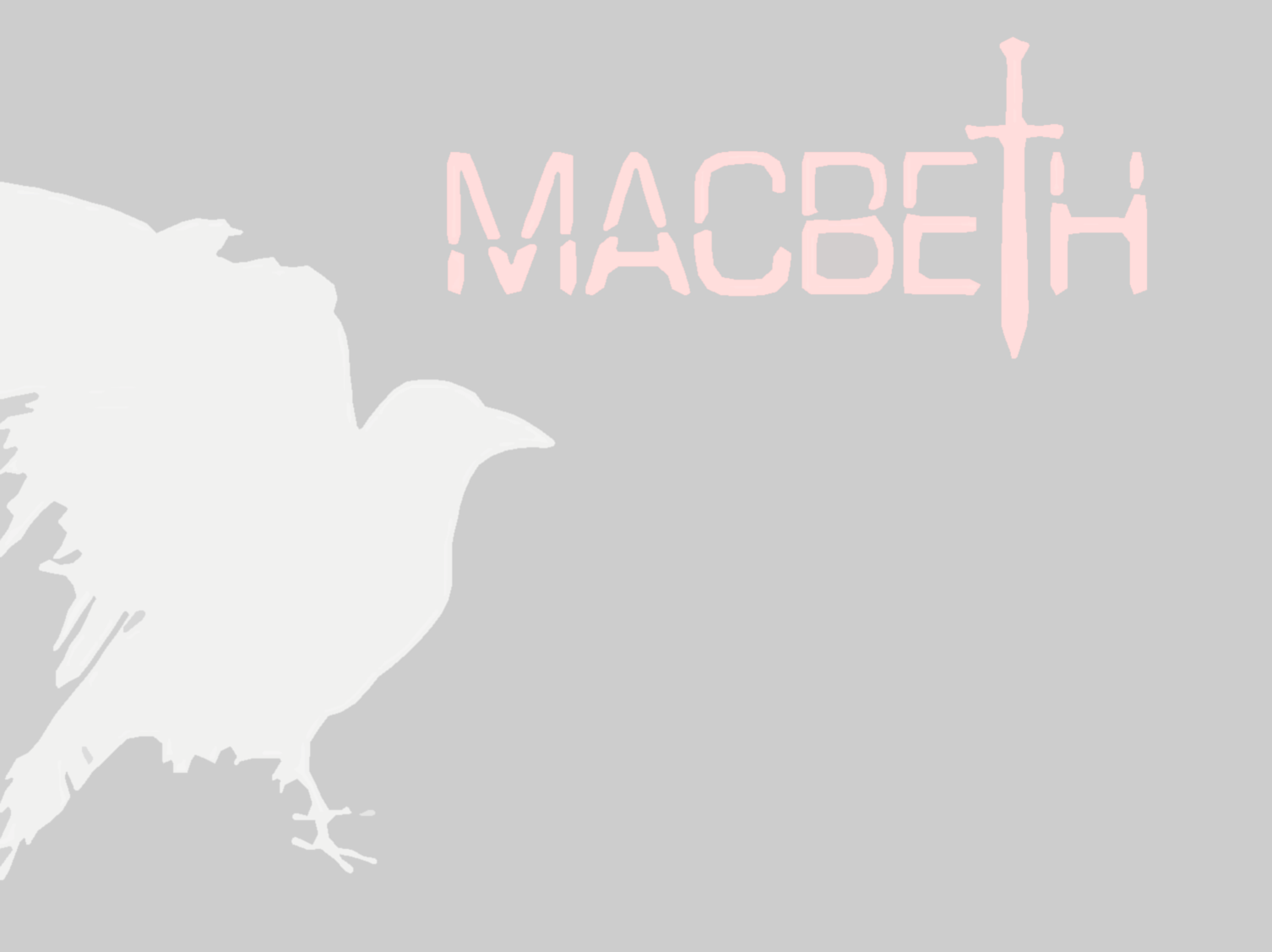 Unlocking vocabulary
Answers! Please give yourself a tick
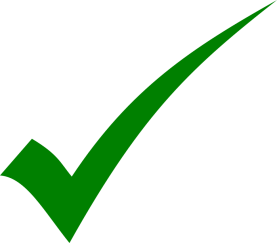 Manifestation the action or fact of showing something. 
Regicide  a person who kills or takes part in killing a king.
Cursed experiencing bad luck.
Elision  an omission.
Reading task
Let’s read Act 2, scene 1 & 2
For this scene we will need the following roles:
Lady Macbeth
Banquo
Macbeth
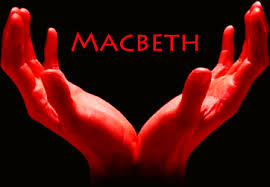 Mastery
Tracking the Tension
Use a full page in your exercise book and plot how Shakespeare manipulates the tension throughout Act 2 – we will carry this graph on next lesson, so be sure to leave enough space!
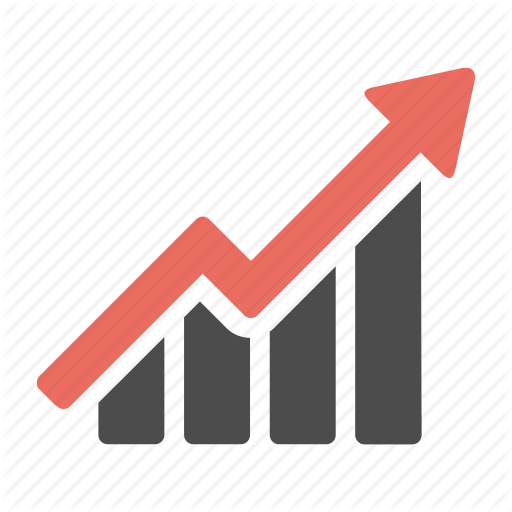 Remember to log the key events as we read through the scenes in Act 2.
Act 2
Tension grid
Tension on a scale 1-10
Act 2 
Scene 1                                                                                   scene 2
Homework
The Gunpowder Plot
Did you know?
The Gunpowder Plot happened in 1605 - one year before Macbeth was written.
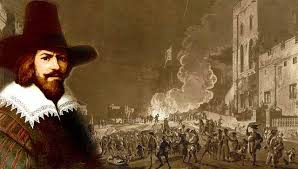 What do you know about The Gunpowder Plot?

How can we link it to the play?

How is it still relevant today?
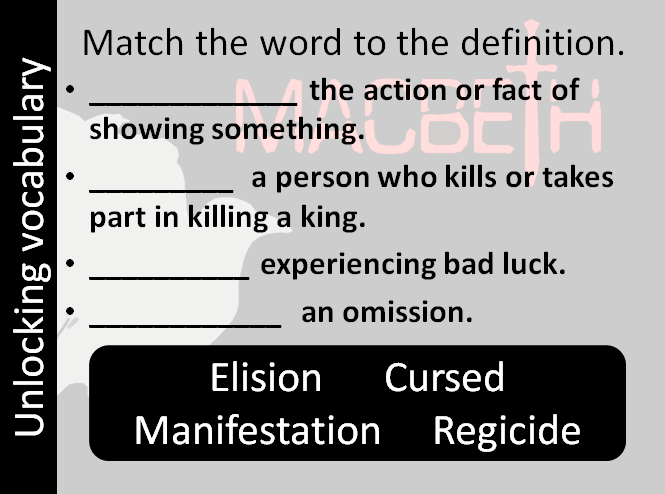 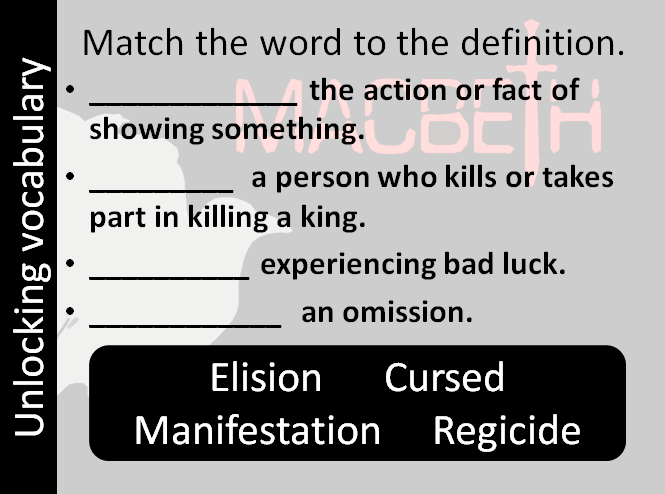 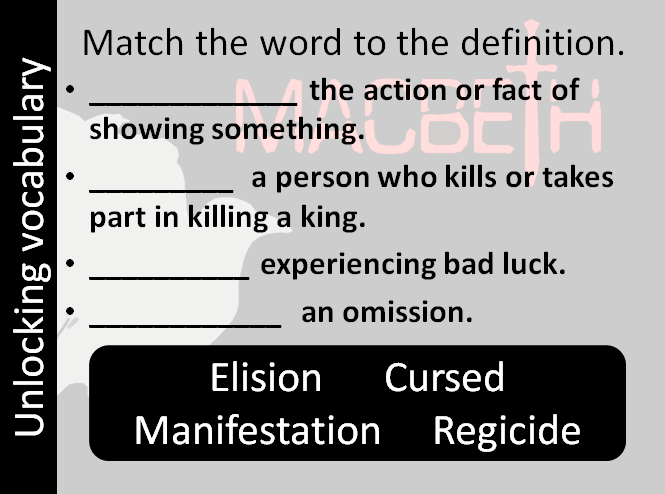 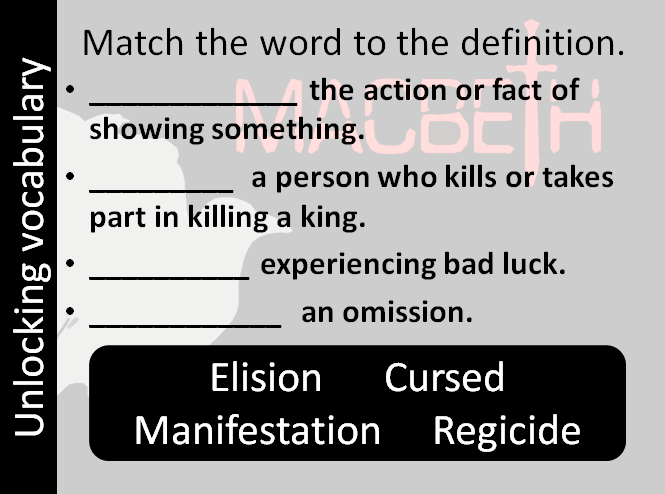 [Speaker Notes: Resources: Printable slide for students]